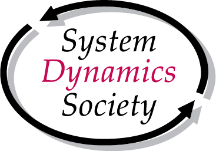 Online Poster Presentation
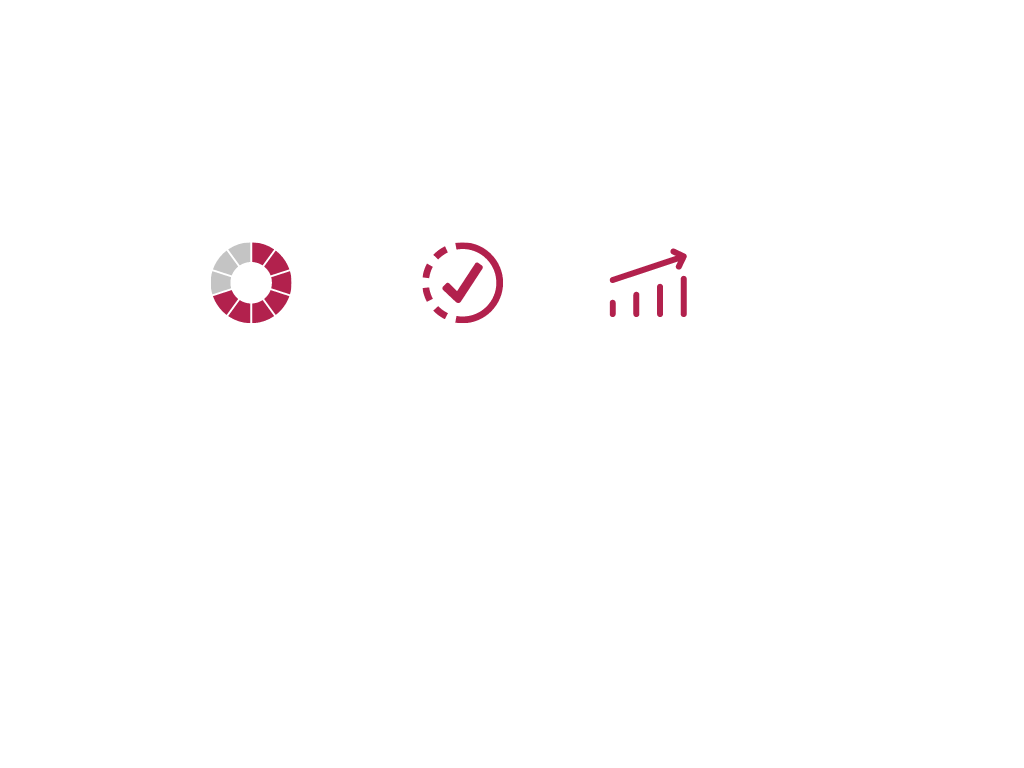 System Dynamics Review: A Bibliometric Analysis
Vibhav Pratap
Institute of management studies,
 Banaras Hindu University, 
Varanasi- 221005,
 India
0:00-0:30
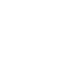 @systemdynamics_
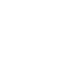 THE 41ST INTERNATIONAL SYSTEM DYNAMICS CONFERENCE
Chicago, USA and Virtually
#isdc2023
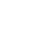 [Speaker Notes: Title page: Change title to submission name. Bold the name of the presenter and display your name as you want it read by the moderator (eg Bob instead of Robert). Note the suggested timing in the bottom right. Slide timing may be adjusted, but not the number of slides. The session chair will change slide following the timing indicated, or earlier if requested.]
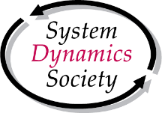 Problem Statement
The problem that this bibliometric study is addressed to investigate and evaluate the System Dynamics Review journal by employing bibliometric techniques to determine its impact factor, citation patterns, authorship characteristics, and collaboration networks.


 By conducting an in-depth analysis of this journal, the study aims to provide valuable insights for researchers and the system dynamics community, facilitating the assessment of the journal's standing within the field, identification of emerging research areas, and enhancement of collaborative opportunities.
0:30-2:00
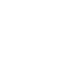 @ systemdynamics_
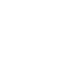 THE 41ST INTERNATIONAL SYSTEM DYNAMICS CONFERENCE
Chicago, USA and Virtually
THE 40TH INTERNATIONAL SYSTEM DYNAMICS CONFERENCE
Virtually everywhere!
#isdc2022
#isdc2023
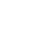 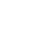 [Speaker Notes: Problem Statement: Do not change the slide title.  Keep fonts big (24 pt or bigger). Indicate why the problem is important. Note the timing in the bottom right.]
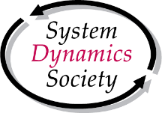 Approach or Dynamic Hypothesis
Bibliometrics is the use of statistical techniques and numerical tools to analyze bibliographical data (Pritchard 1969)
The study uses VOS viewer to examine SDR publications published between 1985 and 2022 based on bibliographic coupling and keyword cooccurrences
A bibliometric technique consists of (i) quantitative measures to gauge productivity, (ii) qualitative indicators to gauge the effect and (iii) structural measures to gauge the relationship and interactions between the scientific players (Valerie Durieux, 2010)
Similar to this, Cobo et al. (2011) point out that there are often two approaches to bibliometric analysis: performance analysis and science mapping analysis. Performance analysis discusses descriptive analysis, the output of scientific work, while science mapping analysis is concerned with showing the structural and dynamic elements of the research cycle or scientific inquiry. In conclusion, the use of both approaches together yields a comprehensive picture of a particular actor's profile in the research domain.
2:00-3:30
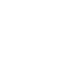 @systemdynamics_
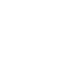 THE 41ST INTERNATIONAL SYSTEM DYNAMICS CONFERENCE
Chicago, USA and Virtually
THE 40TH INTERNATIONAL SYSTEM DYNAMICS CONFERENCE
Virtually everywhere!
#isdc2022
#isdc2023
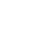 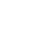 [Speaker Notes: Approach or Dynamic Hypothesis: Do not change the slide title.  Keep fonts big (24 pt or bigger). Note the timing in the bottom right.]
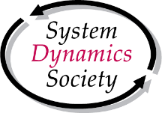 Results
SDR's publication performance has remained stable over the last two decades, but its citations have declined. 
Topics including "system analysis," "modelling," and "numerical modelling" have become more popular. 
The key issues covered by SDR fall into four broad groups: 
Modelling approach, computer simulations, and numerical model; 
Teaching, research, and performance evaluation; 
Optimization, parameterization and algorithm; and 
Eurasia and Europe
Conclusions, 
The most often cited works have significantly advanced three important fields: group model building, model testing, model validity, and formal methods, and modeling dynamic issues with large applicability. The SDR role is very crucial and the development of the system dynamics discipline is emphasized in this bibliometric study
Recommendations 
There are three topics that appear to be worthy of further investigation and future study. 
Behaviroul research
System dynamics capacity to measuring the effects of interventions in the long spam:
Improving elicitation methods for people that are novices to system dynamics:
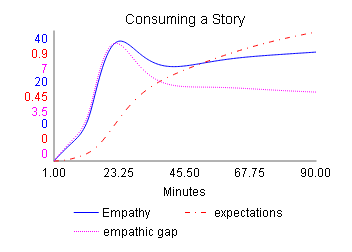 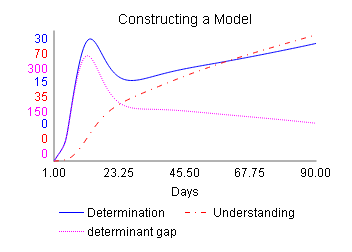 3:30-5:00
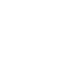 @systemdynamics_
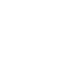 THE 41ST INTERNATIONAL SYSTEM DYNAMICS CONFERENCE
Chicago, USA and Virtually
THE 40TH INTERNATIONAL SYSTEM DYNAMICS CONFERENCE
Virtually everywhere!
#isdc2022
#isdc2023
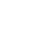 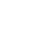 [Speaker Notes: Results: Do not change the slide title. Again, keep the text short and fonts big. Show structure or behavior – may not be room for both (some flexibility on font for images). Any questions you want to pose to the audience can go here. Note the timing in the bottom right.]
INTERNATIONAL SYSTEM DYNAMICS CONFERENCE
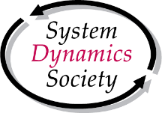 Instructions: Please do this!!!

1) Prepare your Online Poster presentation using a copy of this template. 
Change the presentation title and author information to match your submission.
Do NOT change the titles of the other slides. Do NOT change the number of slides with content. 
Change the body of the slides to present your work, following the instructions in the slide notes.

2) Submit your Online Poster presentation slides at https://webportal.systemdynamics.org by June 20
Click on the title of your submission
Select “Upload new or updated paper files”
Upload the Powerpoint presentation file for your Online Poster slides

3) Follow the format and timing listed below: 
You have exactly 5:00 minutes to present, followed by up to 5:00 minutes of discussion. 
Keep within the time limits noted at the lower right of each slide.
The session chair will combine your slides with other presentations and will control the screen.

4) You may record your presentation in advance
If you are not able to attend the session, the recording will be used instead
If you do attend, you can ask the chair to play the recording, or present live
Add the YouTube Video ID to the Web Portal under “Review or update paper information”

5) If you make updates or change plans after June 20, send the session chair a note
Use the contact information at https://isdc.systemdynamics.org
[Speaker Notes: This slide will be hidden from presentation. You may delete this instruction slide once your slides are ready.]